CCZP0153-24: Photo of current site condition- undeveloped land (red/orange dots)
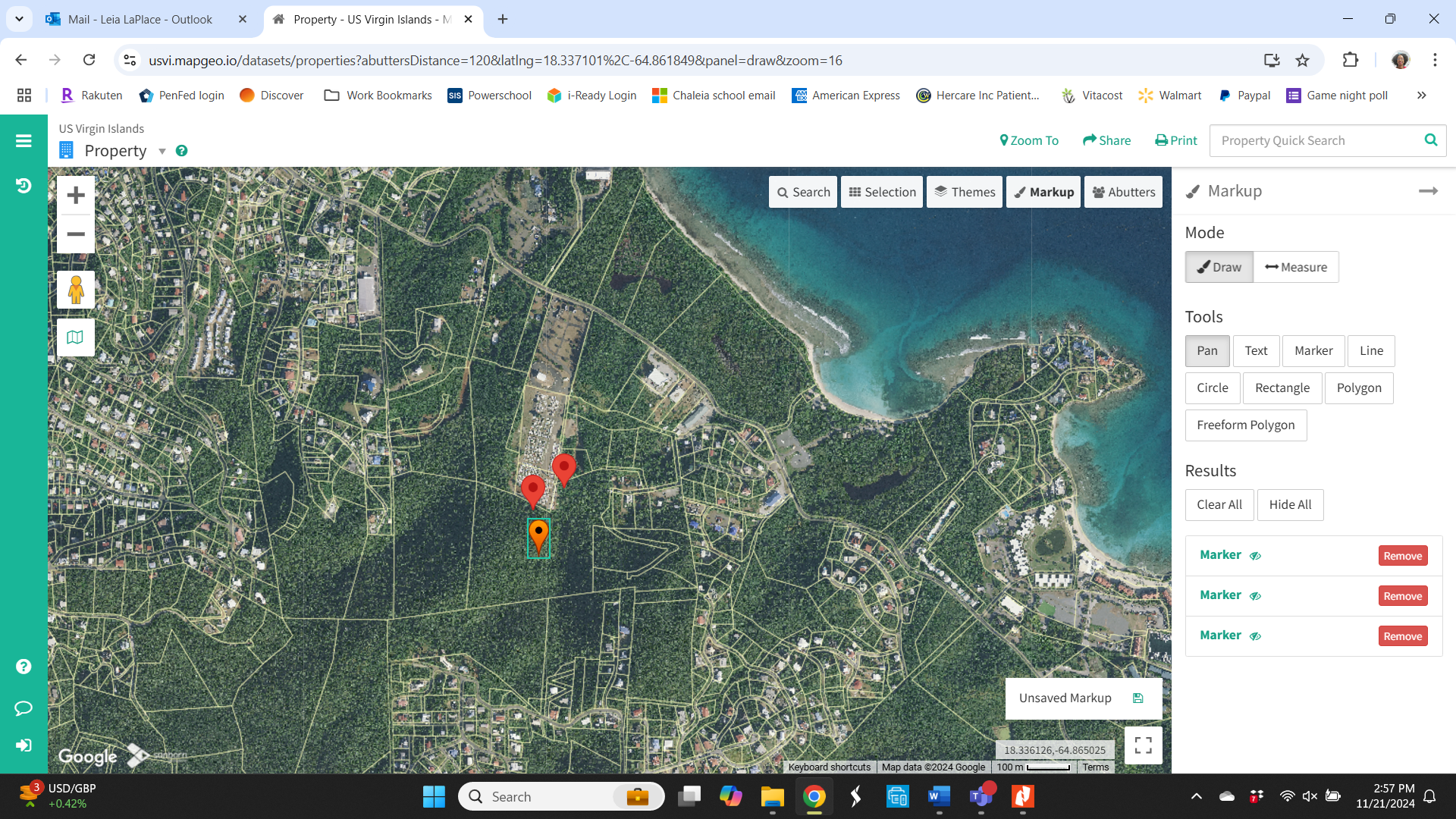 CCZP0153-24: MapGeo aerial view of properties (marked in red)
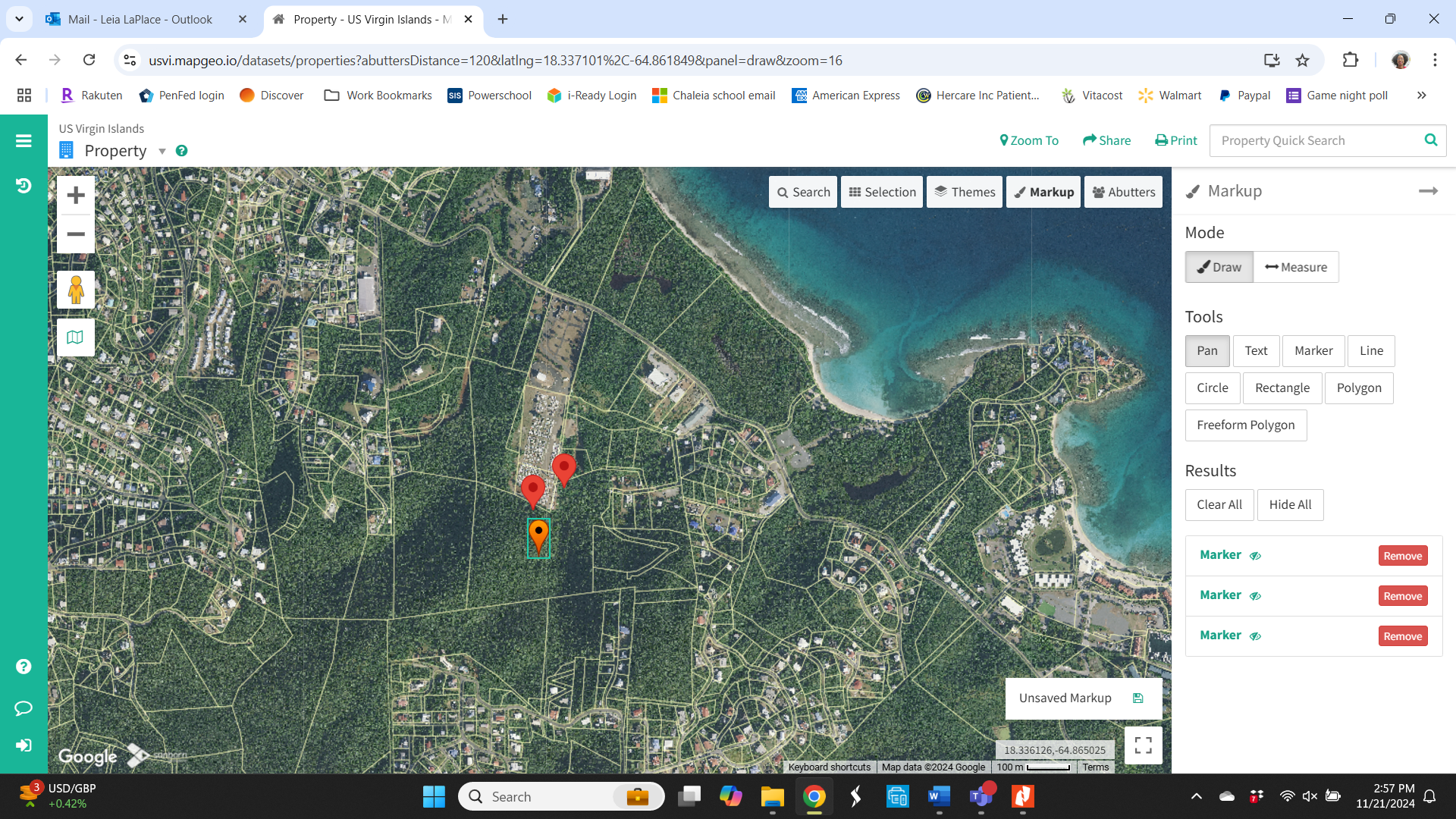 CCZP0153-24: Official Zoning Map No. STZ-9 (properties’ location indicated by red X
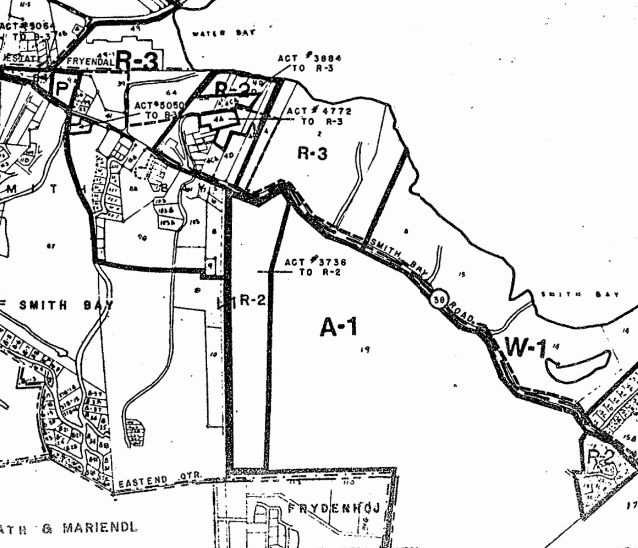 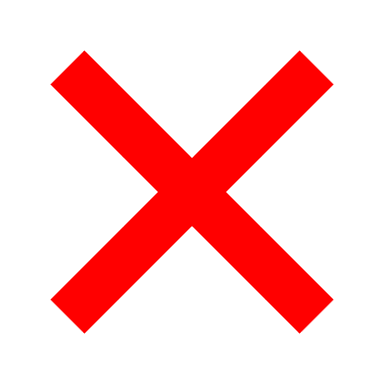 CCZP0153-24: Conceptual Site Plan Layout
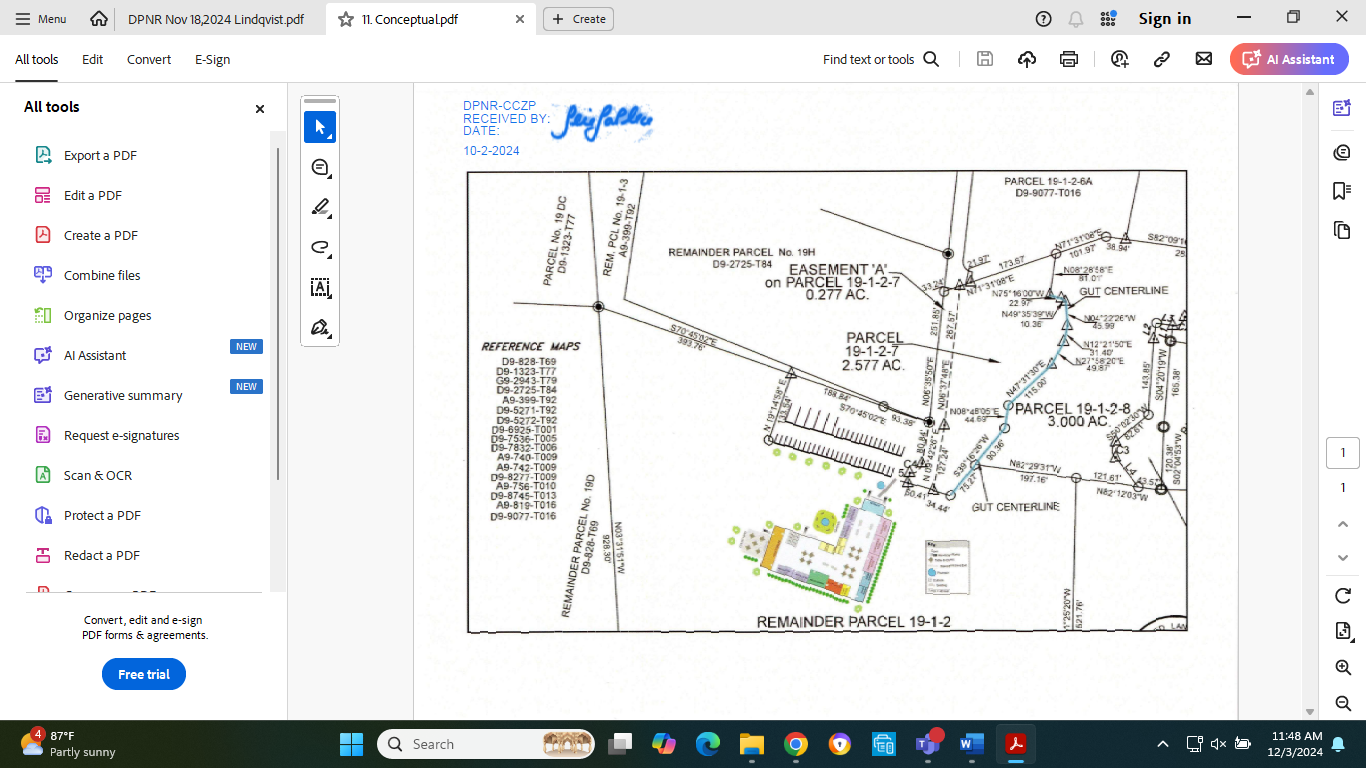